La asistencia las jornadas de práctica se corroborara con la actividad de entrega de diario a diario en escuela en red .
Diario de la alumna
Nombre del jardín de niños 
Grupo que atiende grado y sección 
Nombre de la educadora practicante
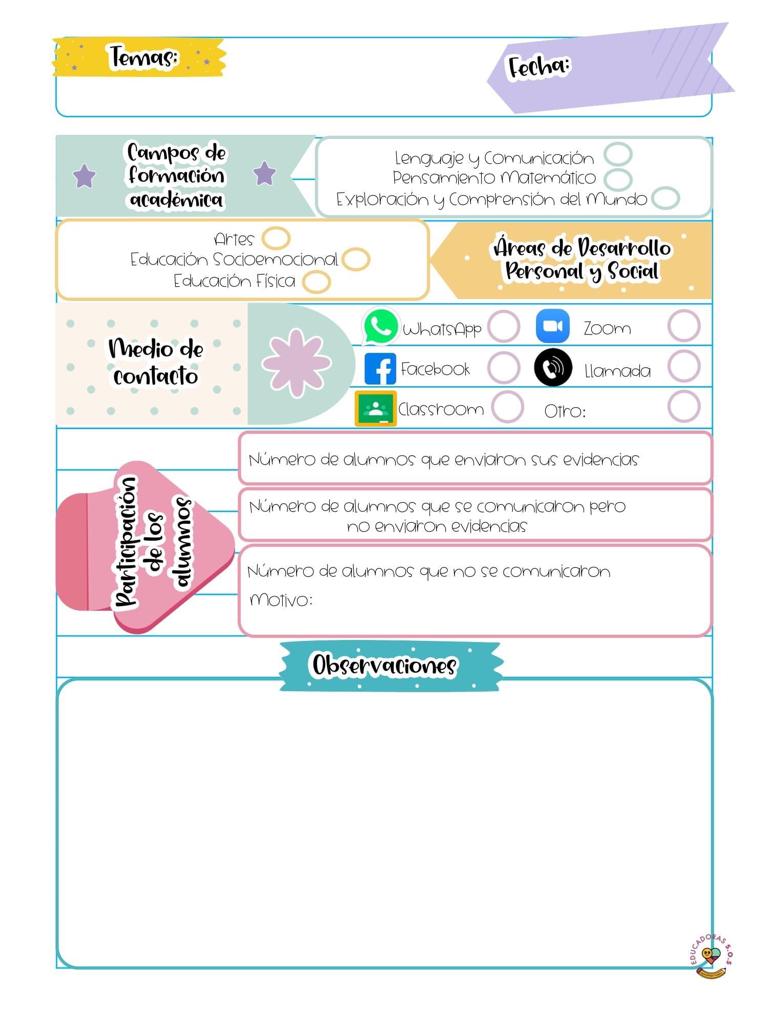 26/03/2021
¿Cómo desarrolle la clase?
La clase se abordo por medio de la plataforma de facbook se envio un video para la realización de la actividad, el aprendizje esperado habla sobre el recnocimineto de costumbres familiares y la narración de historias propias 
¿ que mejoras puedo realizar?
Exigir a los padres de familia con fundamentos para que puedan reconocer el porque de la exigencia en la realización de las actividades 
evaluación del aprendizaje esperado.
La evaluación se comienza a realizar el día de hoy
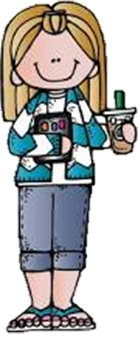